Metagenomika – Vyhodnocení dat (16S rRNA)
Petra Vídeňská Ph.D.
NGS formáty
Samotná sekvence + informace o kvalitě jednotlivých nukleotidů
454  .sff – lze rozdělít na dva podsoubory .fasta a .qual (kvalita)
Illumina, IonTorrent - FastQ
FastQ formát
FastQ formát
FastQ formát – quality score
Analýza dat (Qiime)
Rozřazení vzorků podle značek
Rozřazení vzorků podle značek
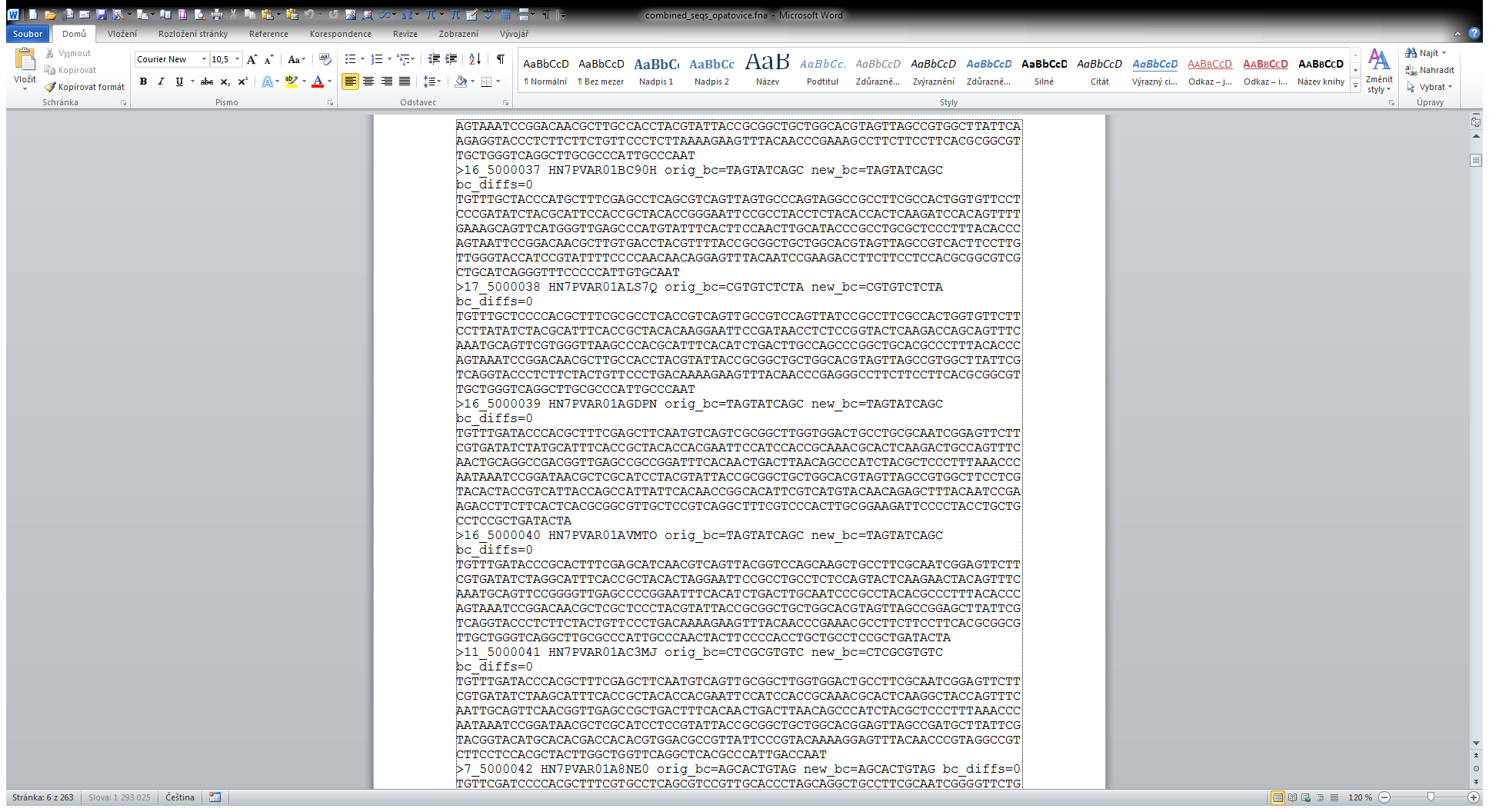 Analýza dat (Qiime)
Rozřazení vzorků podle značek
Denoising – odstranění chyb vzniklých sekvenací – pouze 454 data
Denoising – pouze 454
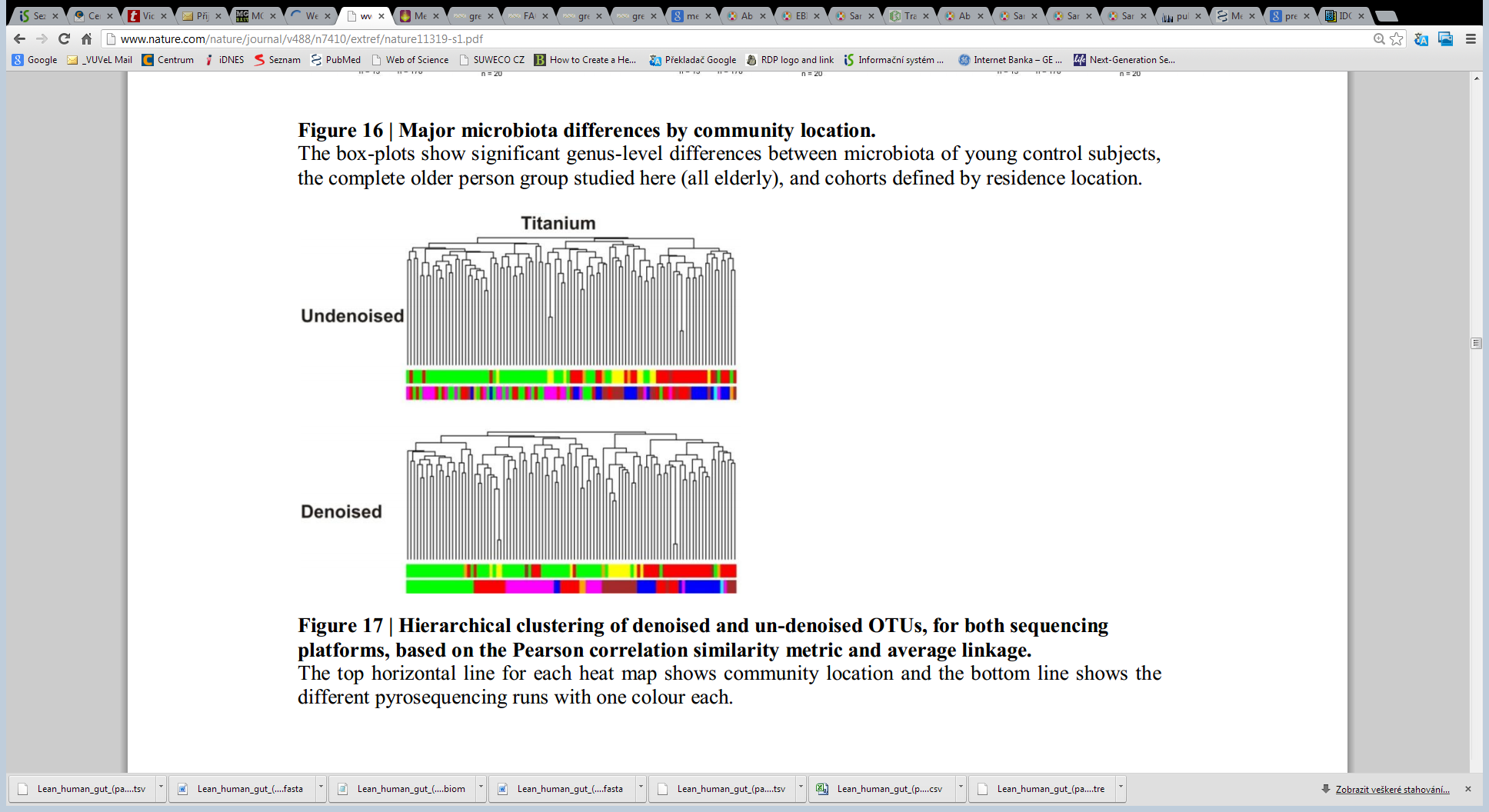 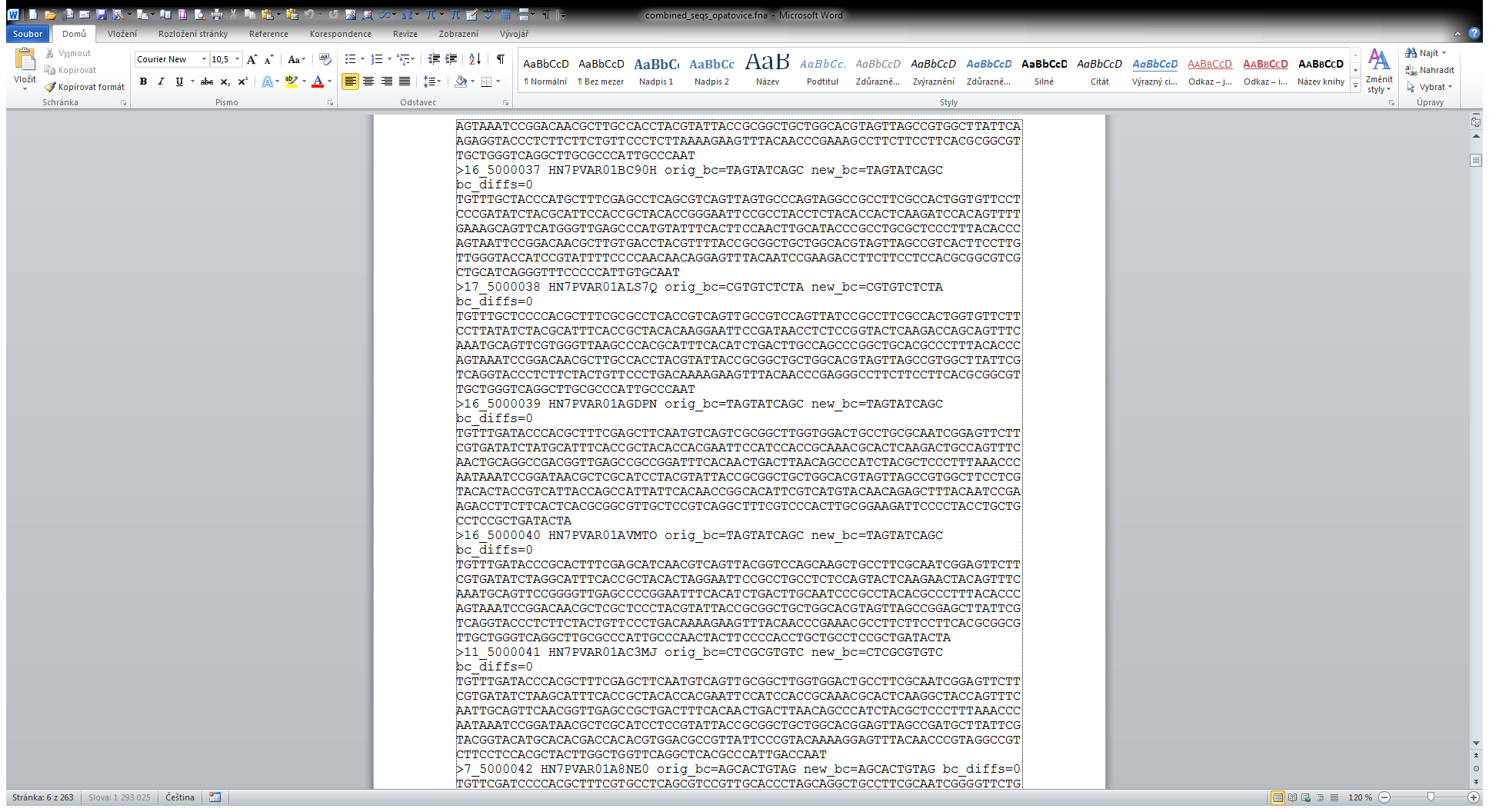 komunita
sekvenační běh
komunita
sekvenační běh
Analýza dat (Qiime)
Rozřazení vzorků podle značek
Denoising – odstranění chyb vzniklých sekvenací
Úprava sekvencí - délka, kvalita
Úprava sekvencí
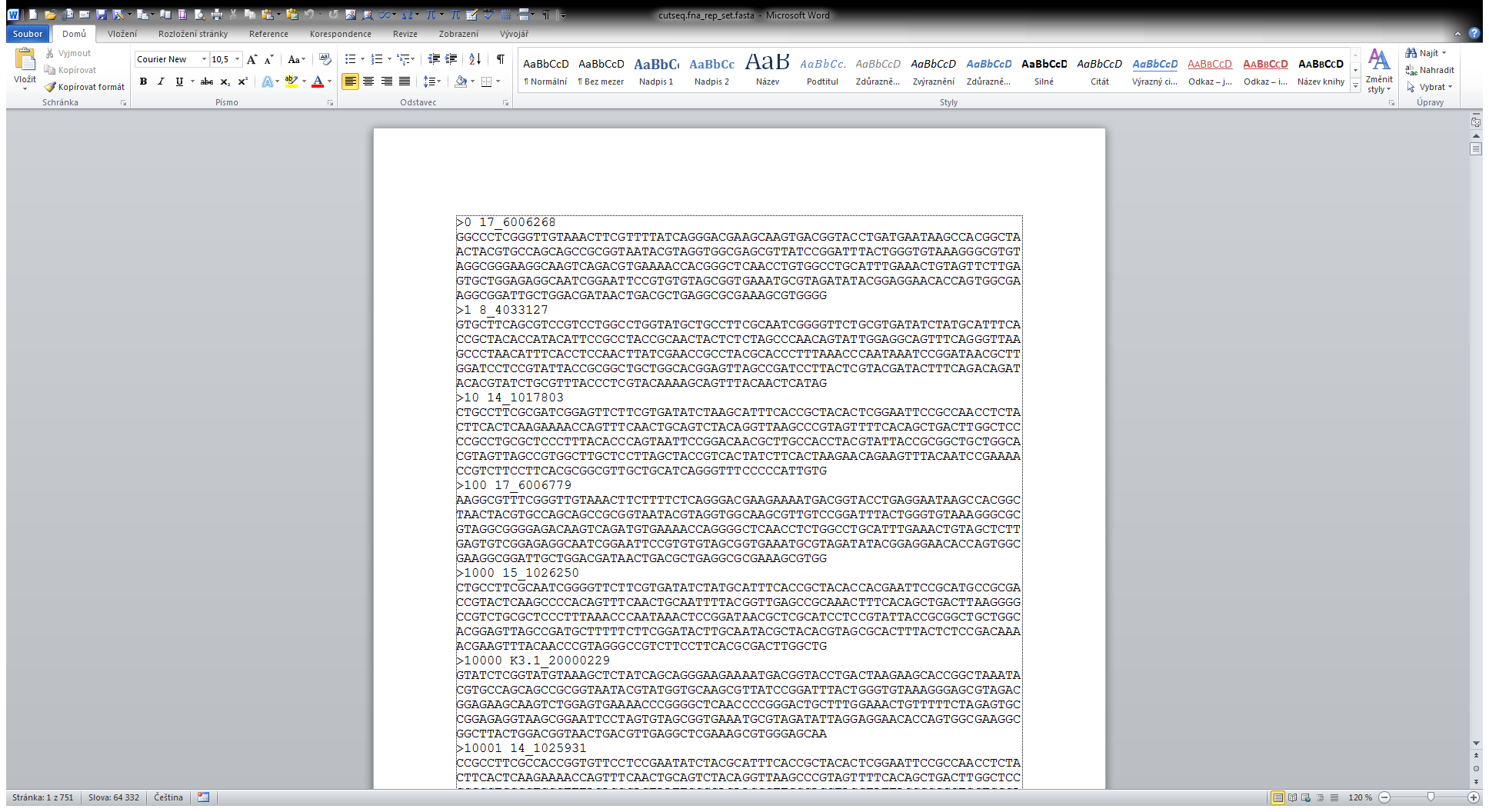 Analýza dat (Qiime)
Rozřazení vzorků podle značek
Denoising – odstranění chyb vzniklých sekvenací
Úprava sekvencí - délka, kvalita
Tvorba OTUs na základě 97% podobnosti
Tvorba reprezentativních sekvencí a jejich taxonomické zařazení (RDP)
Tvorba OTUs
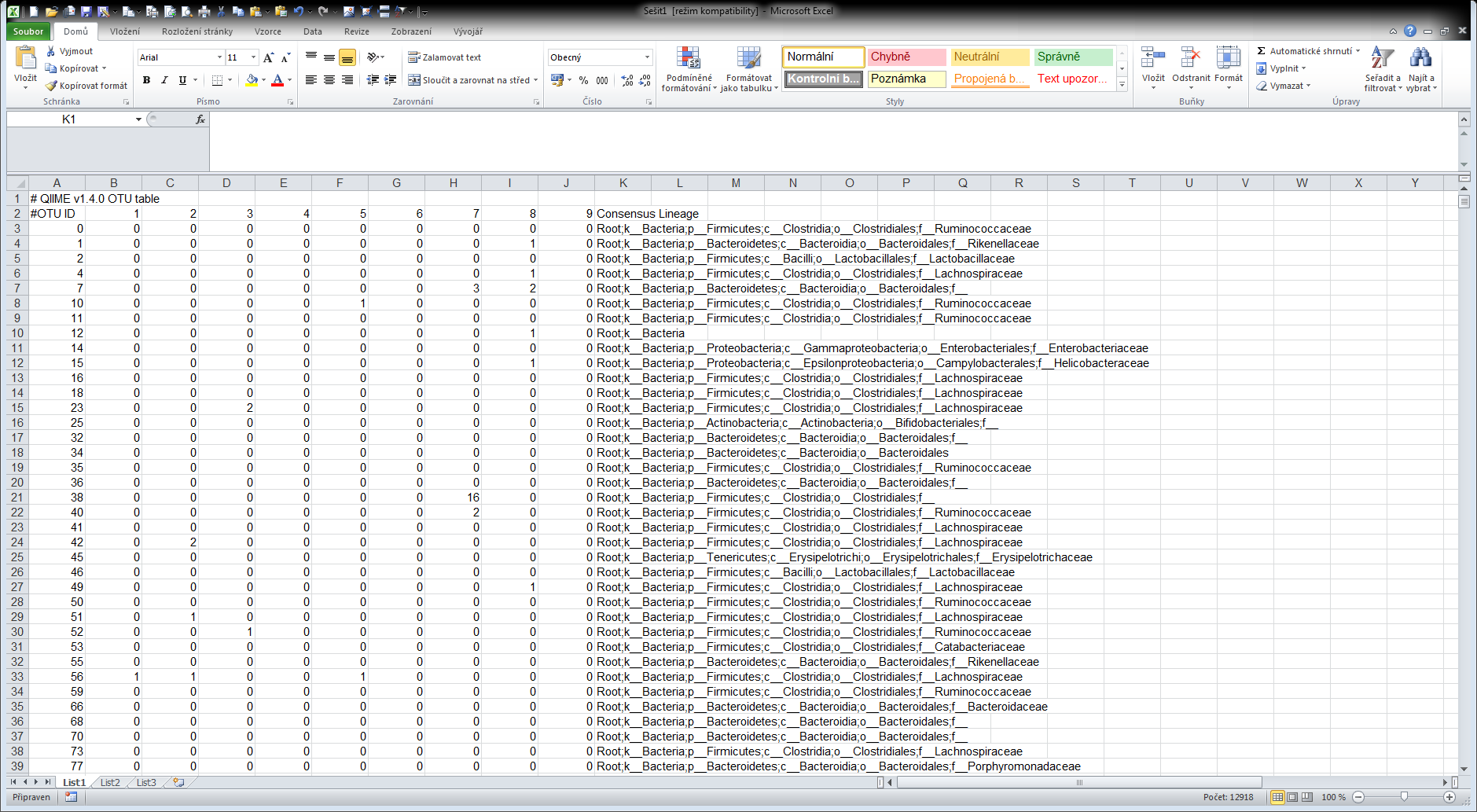 Analýza dat (Qiime)
Rozřazení vzorků podle značek
Denoising – odstranění chyb vzniklých sekvenací
Úprava sekvencí - délka, kvalita
Tvorba OTUs na základě 97% podobnosti
Tvorba reprezentativních sekvencí a jejich taxonomické zařazení (RDP)
Odstranění chimér
Vizualizace
Výpočet indikátorů diverzity, rarefakční křivky
Třídění sekvencí
U 454 - potřeba fna a qual soubor nebo sff file
U Illumina - FastQ
Mapping file – nutné zadat jméno vzorků, barcode, primer, název
Lze zadat mnoho dalších kriterií (minimální a maximální délku, počet chyb v primeru, počet chyb v MIDu - značící sekvenci, minimum quality score,...)
Ukázka mapping file
Ukázka výstupů - grafy
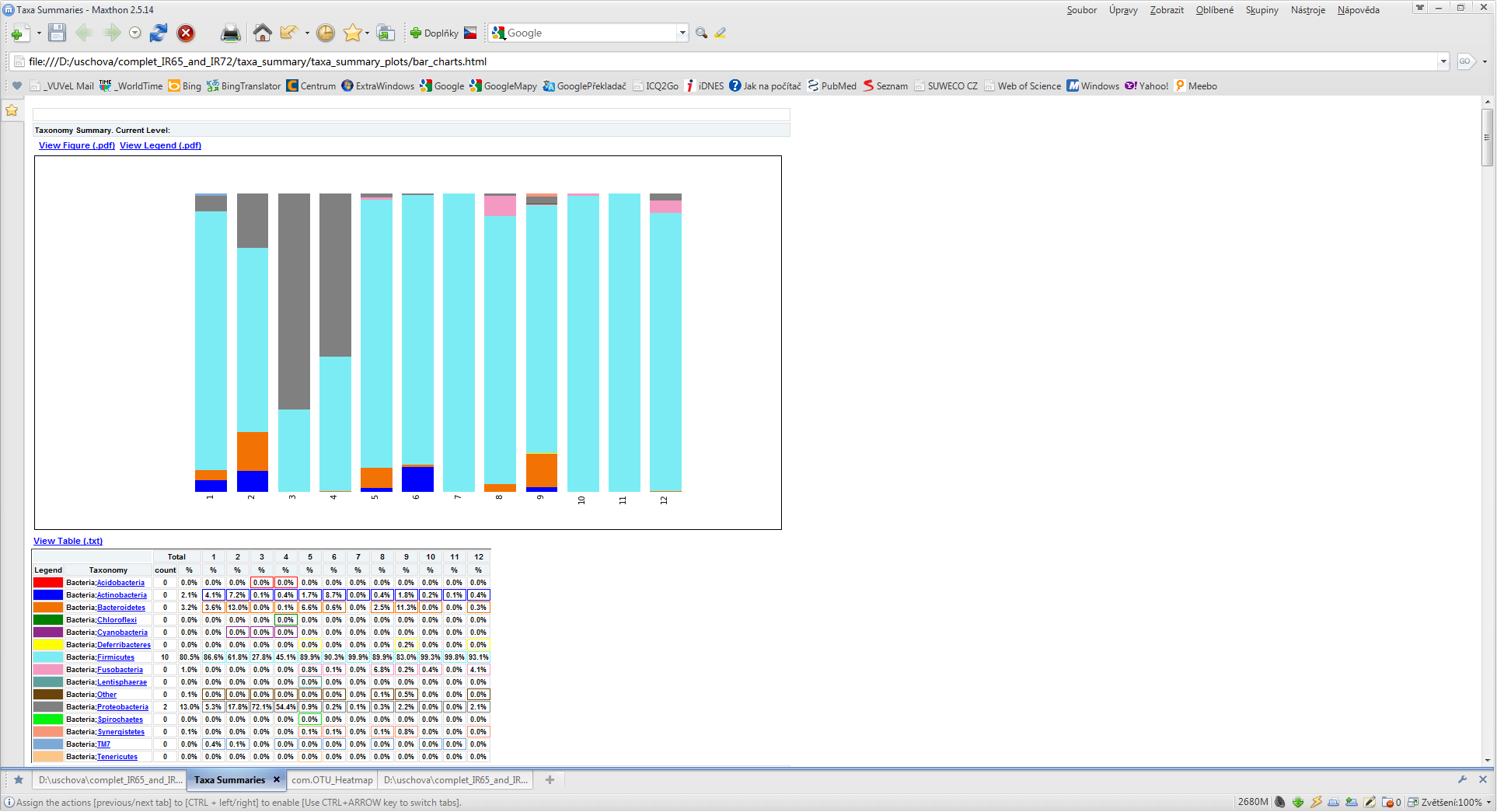 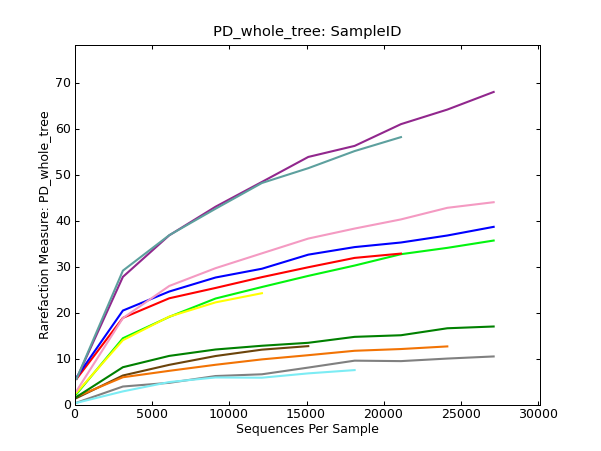 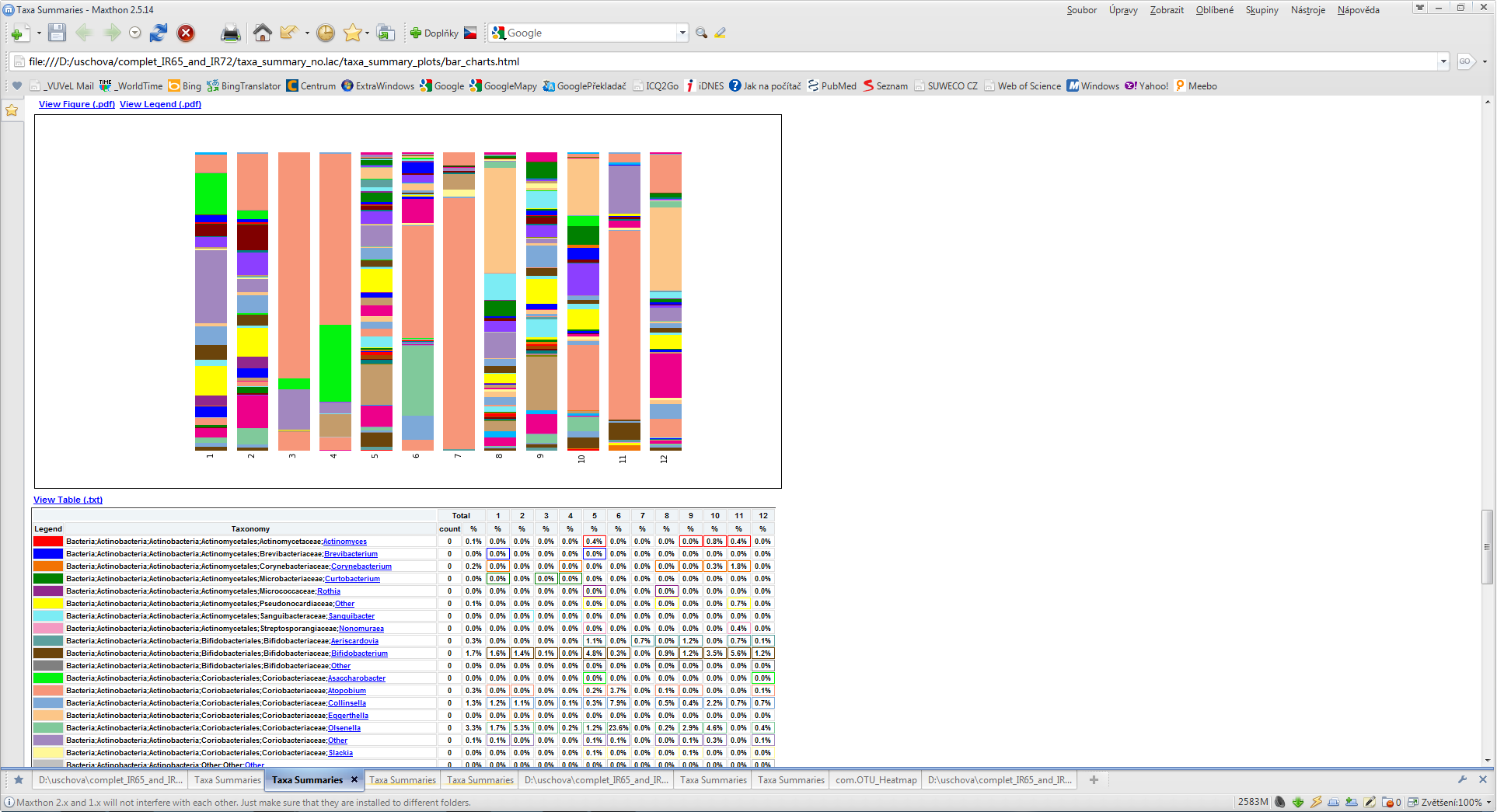 Analýza
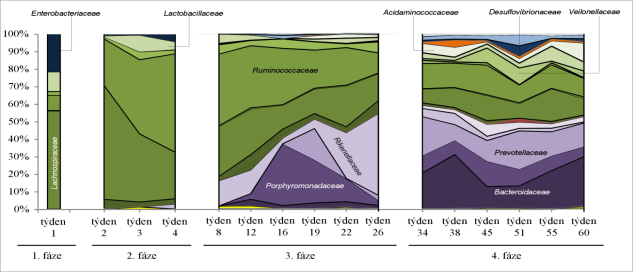 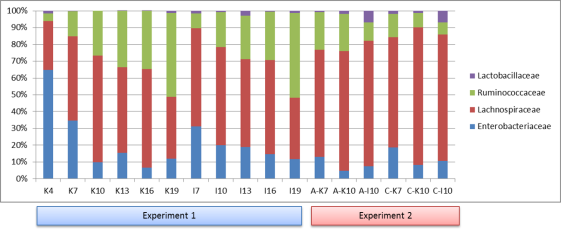 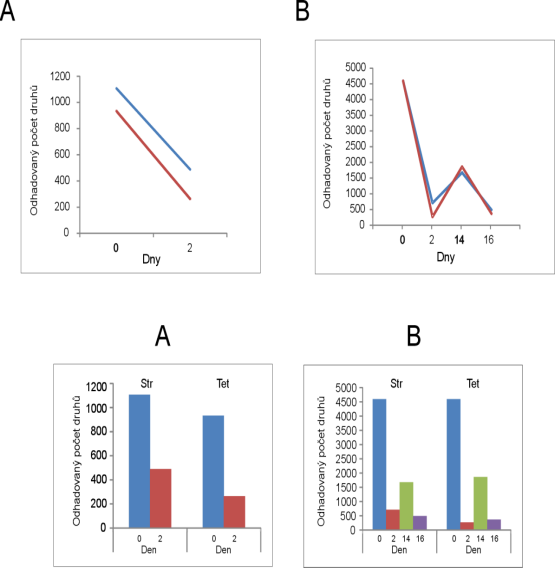 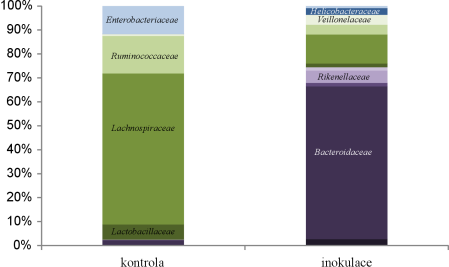 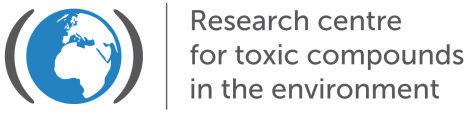 Analýza
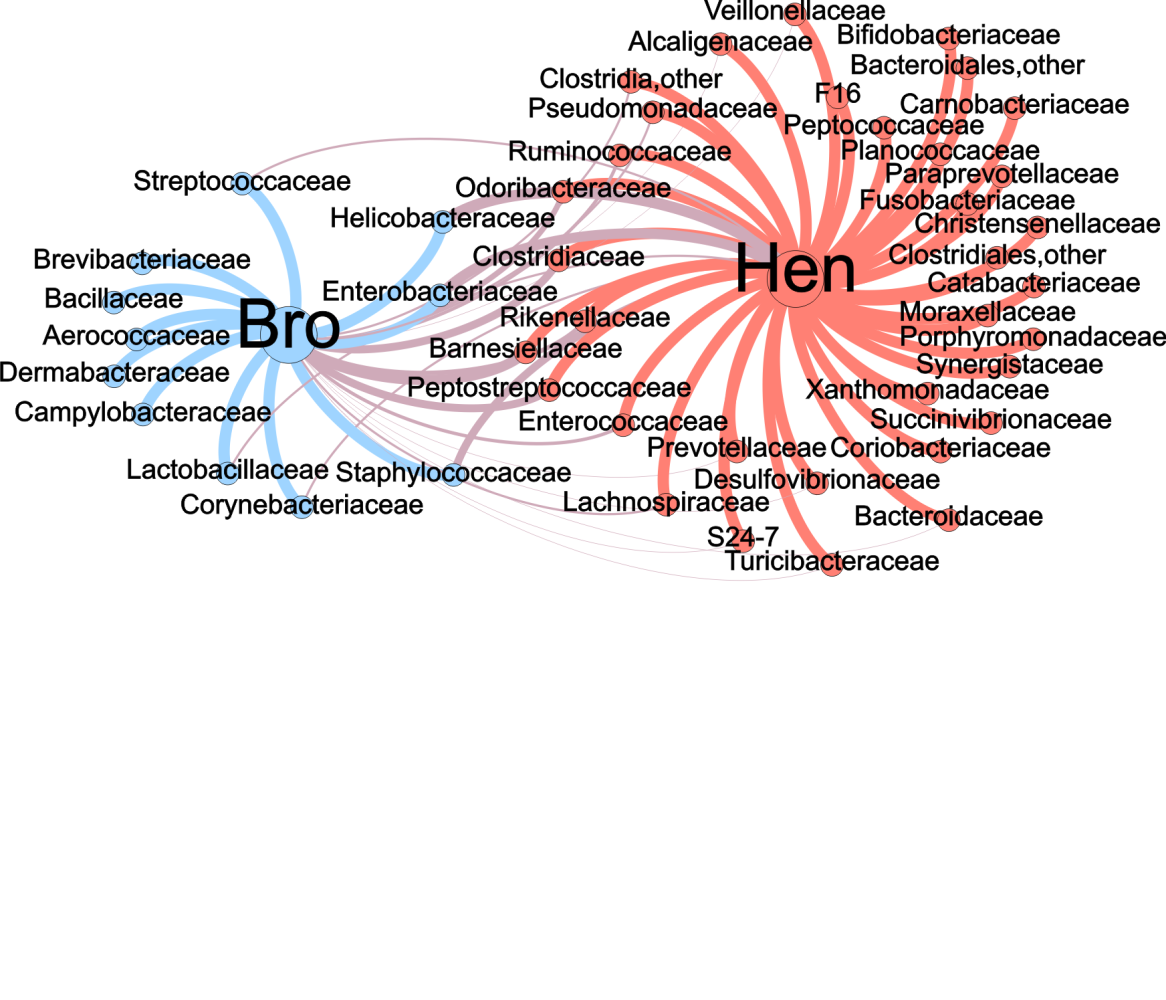 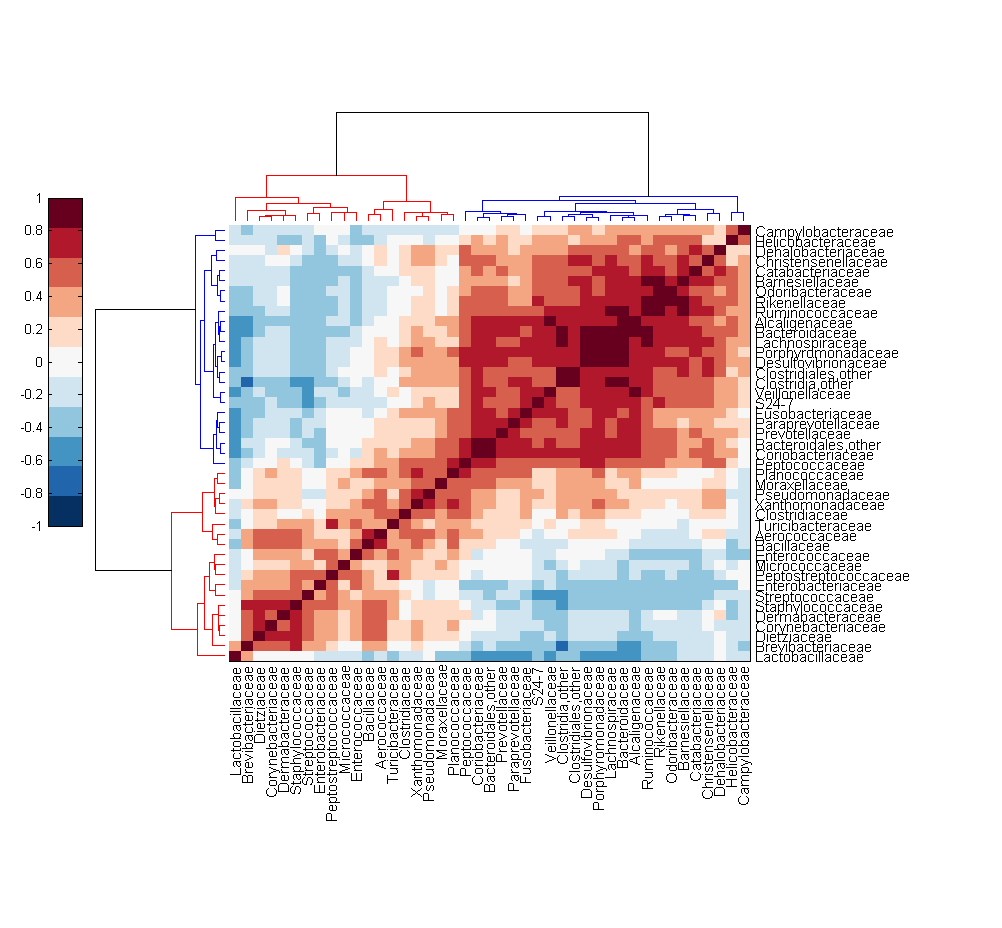 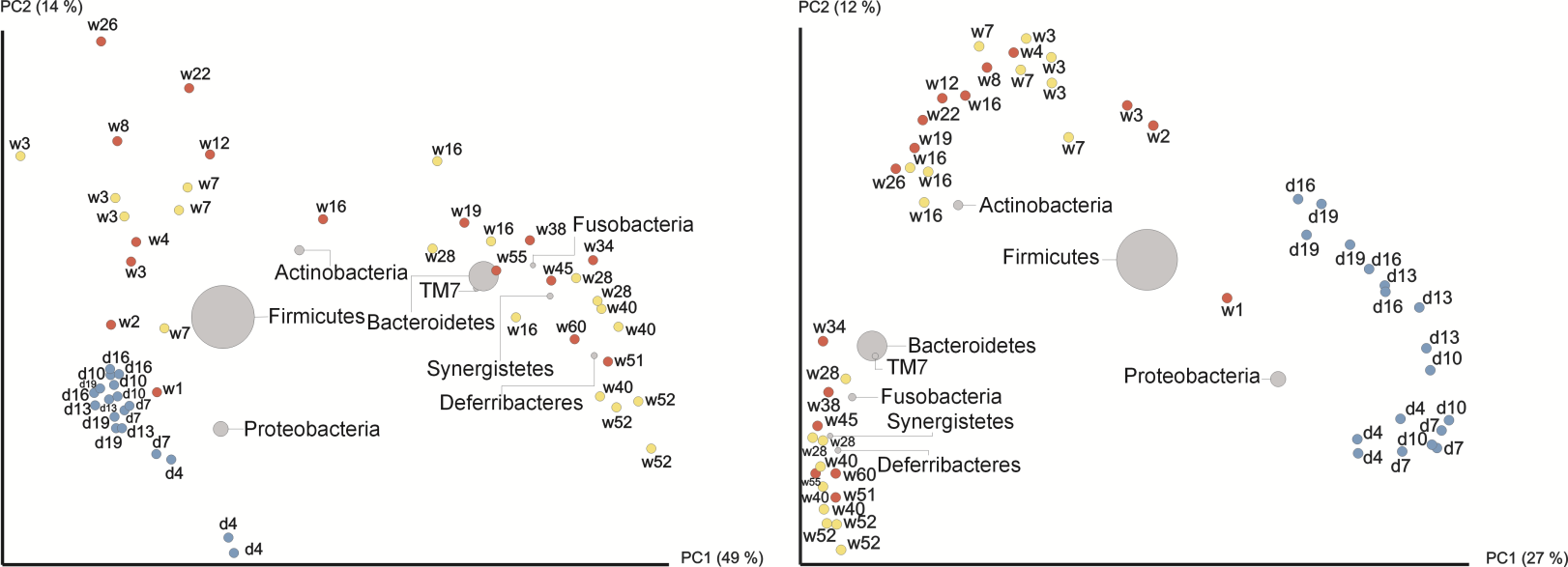 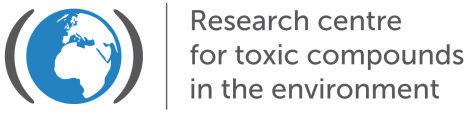 Vyhodnocování
Qiime
http://www.qiime.org/svn_documentation/index.html
Pracuje se v příkazovém řádku, nutné znát základní příkazy
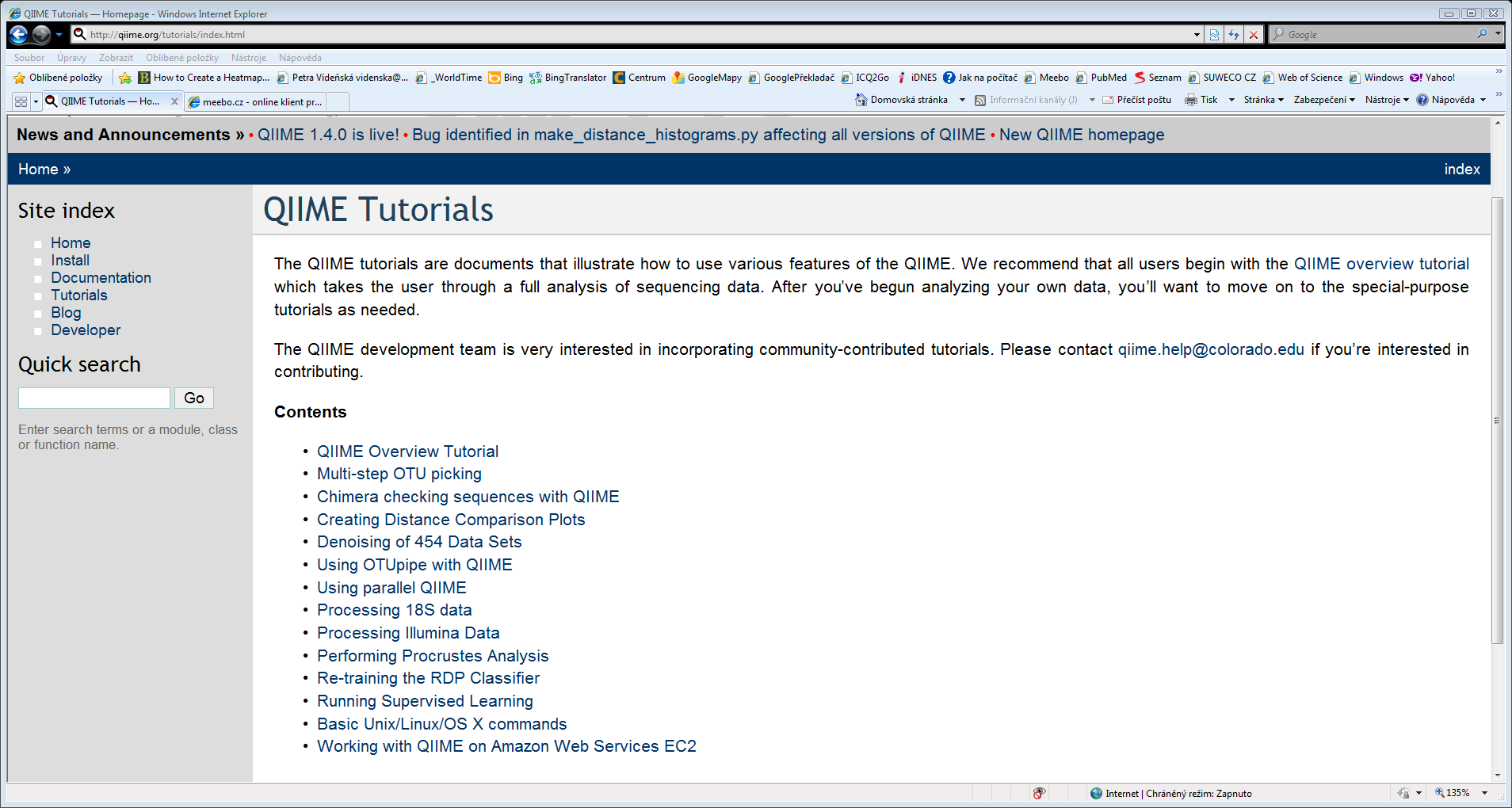 Příkazový řádek
Příkazy
check_id_map.py -m mapa.txt -o mapping_output –v
quality_scores_plot.py -q seqs.qual -o quality_histograms/ -s 20
 
 
split_libraries.py -m mapa.txt -f IR -q IR -n 1000000 -o output_split_lib2/ -M 1 -b 13 –z truncate_only -l 
 
 
sed '/^[A-Z]/s/[A-Za-z]\{50\}\([A-Za-z]\{340\}\).*/\1/' output_split_lib/seqs.fna > cutseq.fna
 
pick_otus.py -i cutseq.fna -o picked_otus/
 
pick_rep_set.py -i picked_otus/cutseq_otus.txt -f cutseq.fna
 
assign_taxonomy.py -i cutseq.fna_rep_set.fasta -c 0.5 -o assigned_taxonomy/
 
parallel_align_seqs_pynast.py -i cutseq.fna_rep_set.fasta -t core_set_aligned.fasta -O 6 -o parallel_align
 
parallel_identify_chimeric_seqs.py -m ChimeraSlayer -i parallel_align/cutseq.fna_rep_set_aligned.fasta -a core_set_aligned.fasta -o chimeric_seqs.txt -v
 
filter_fasta.py -f parallel_align/cutseq.fna_rep_set_aligned.fasta -o non_chimeric_rep_set_aligned.fasta -s chimeric_seqs.txt -n
 
make_otu_table.py -i otu_map.txt -o otu_table.biom -e chimeric_seqs.txt -t taxonomy.txt
Ukázka příkazů
Ukázka příkazů
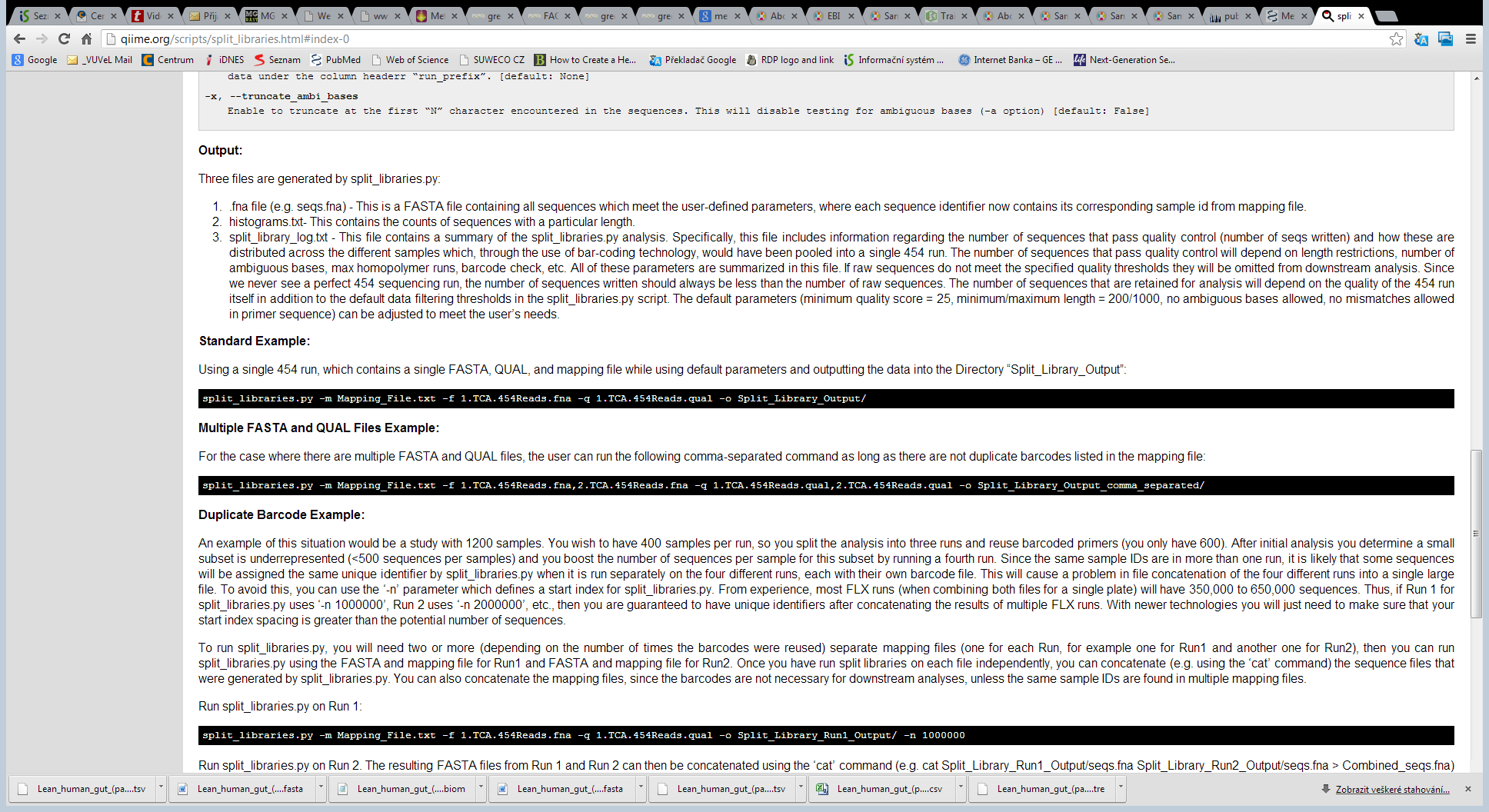 mothur
http://www.mothur.org/
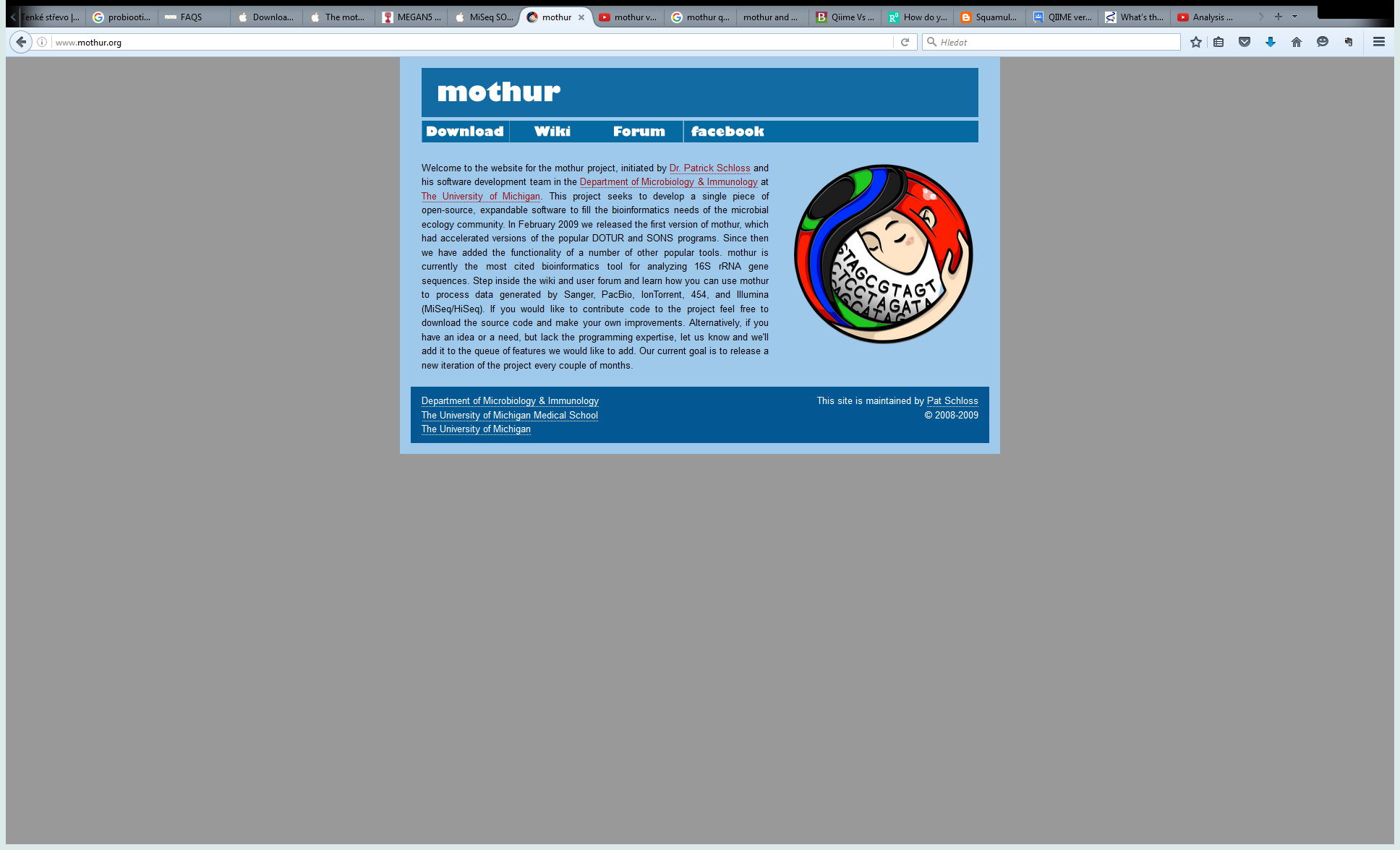 https://www.youtube.com/watch?v=X4aV4J8FkEU&nohtml5=False
Qiime vs. mothur
http://blog.mothur.org/2016/01/12/mothur-and-qiime/
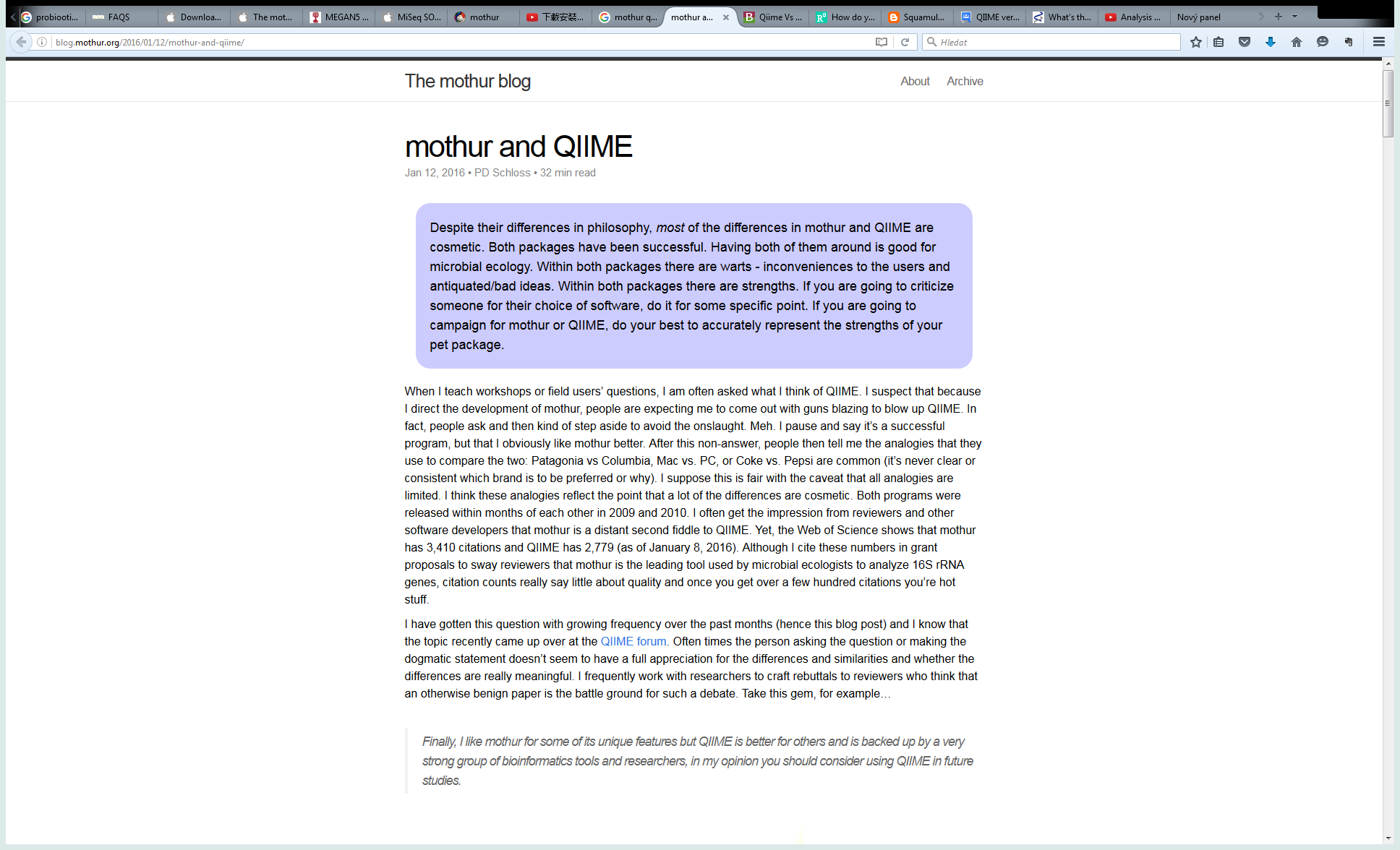 RDP
http://rdp.cme.msu.edu
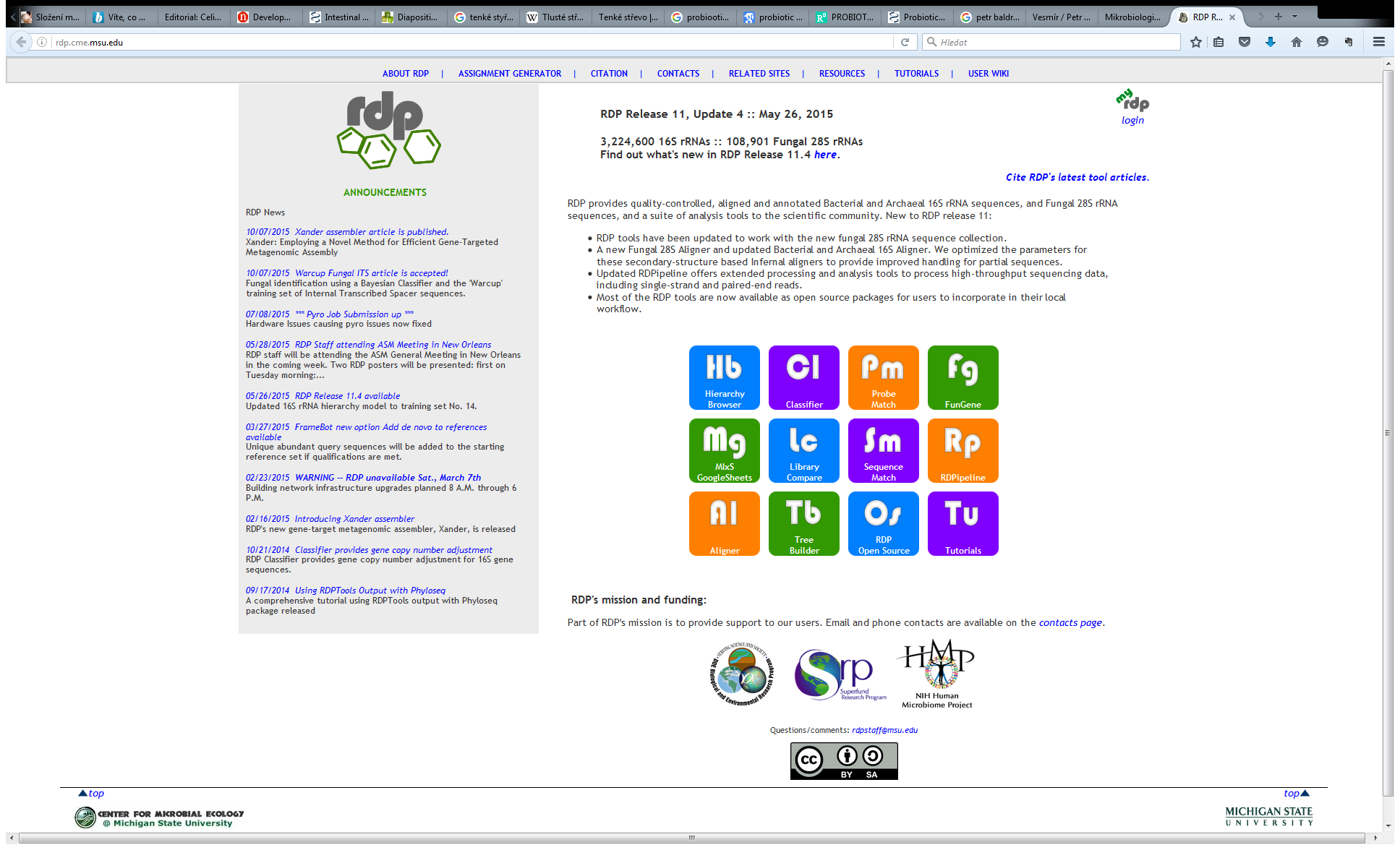 http://rdp.cme.msu.edu/tutorials/init_process/RDPtutorial_INITIAL-PROCESS.html
http://rdp.cme.msu.edu/tutorials/init_process/RDPtutorial_INITIAL-PROCESS_pe.html
http://rdp.cme.msu.edu/tutorials/Submission_Tools/fastq.html
RDP
GreenGenes
http://greengenes.lbl.gov
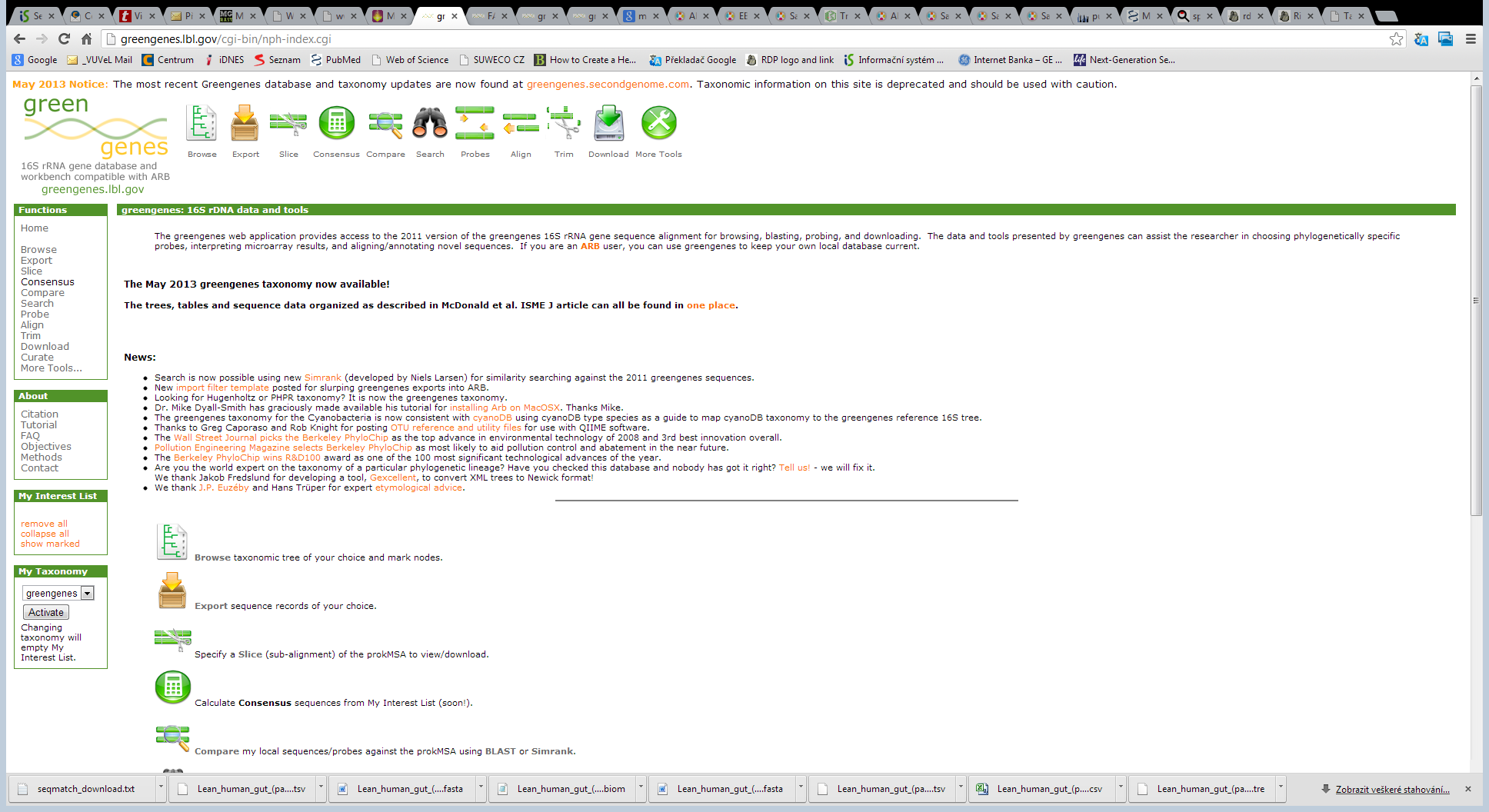 http://greengenes.lbl.gov/cgi-bin/JD_Tutorial/nph-Tutorial_2Main2.cgi
Megan
http://ab.inf.uni-tuebingen.de/software/megan5/
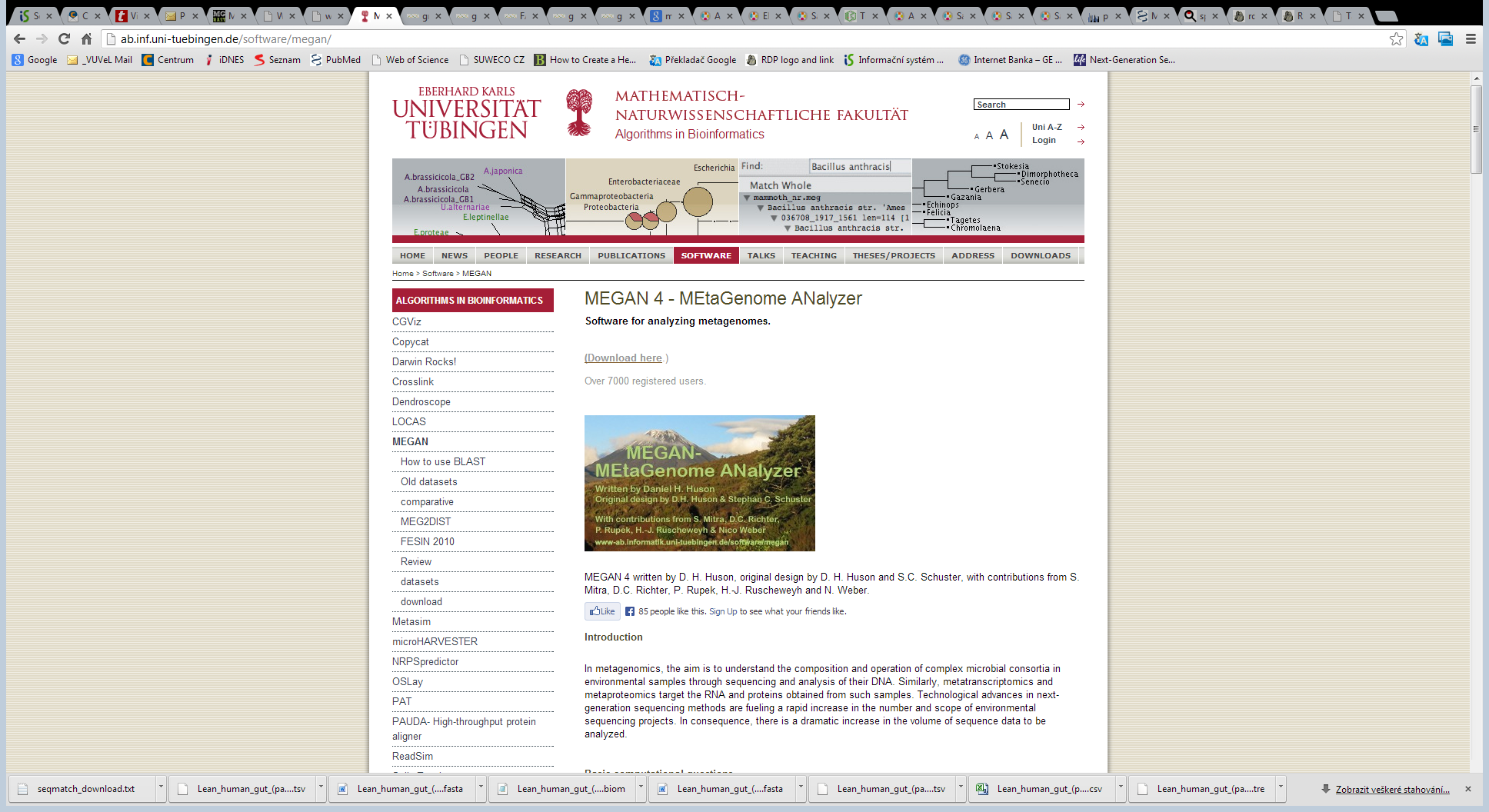 Taxonomická analýza
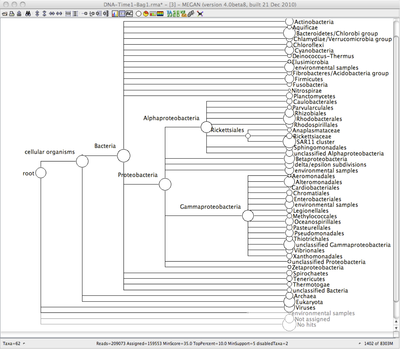 SEED analýza
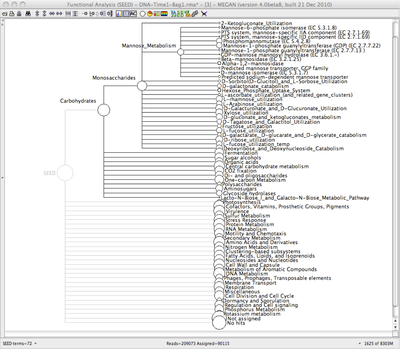 KEGG analýza
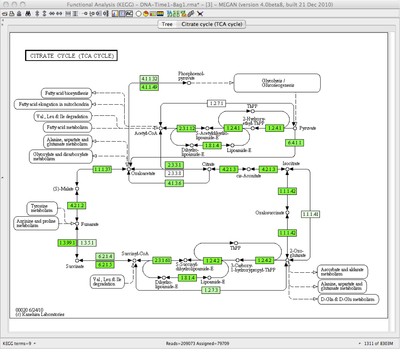 EBI Metagenomic
https://www.ebi.ac.uk/metagenomics/
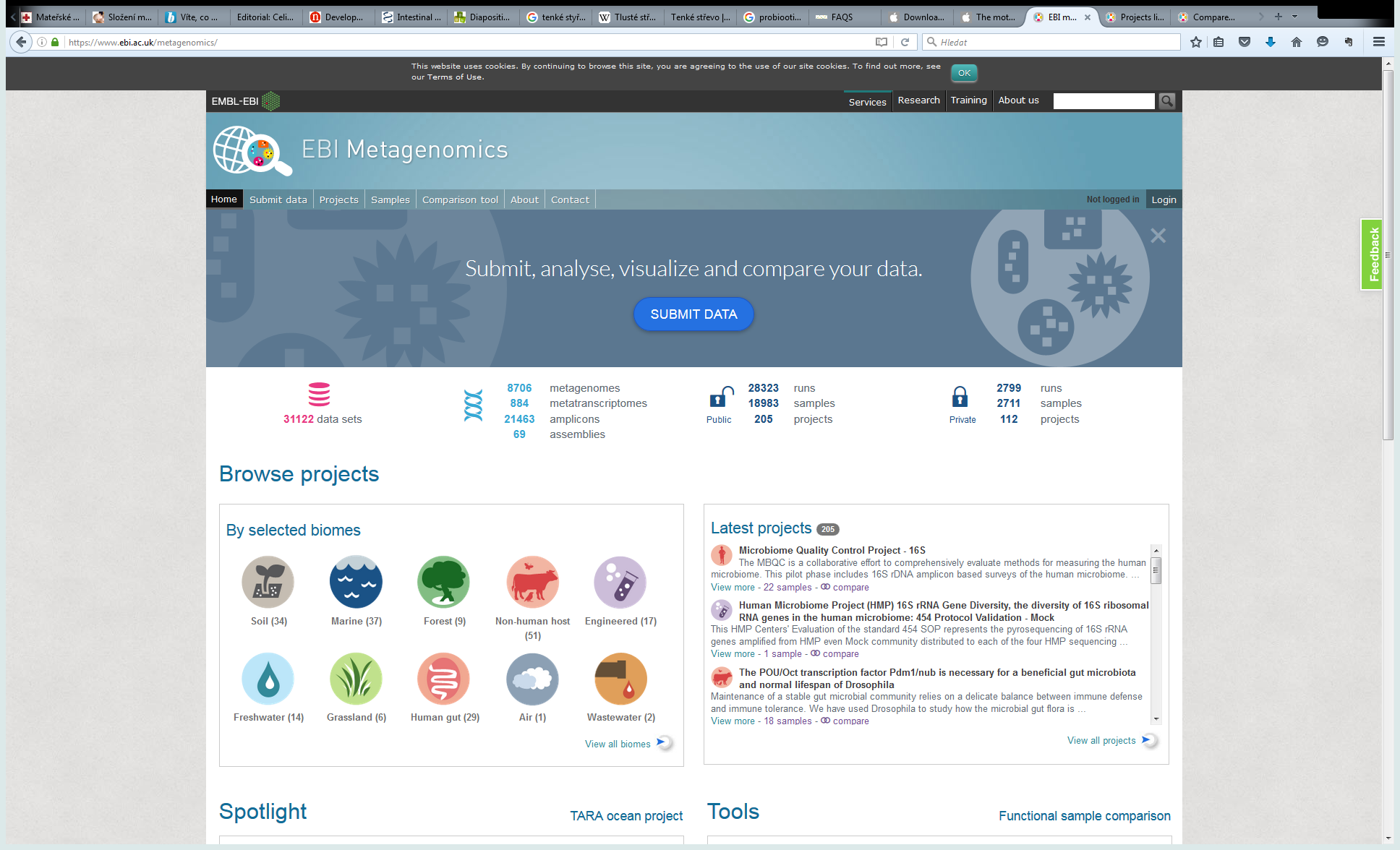 https://www.ebi.ac.uk/metagenomics/projects/SRP000319/samples/SRS000998/runs/SRR029687/results/versions/1.0
EBI pipeline
Taxonomická analýza
Funkční analýza
MG - RAST
http://metagenomics.anl.gov/
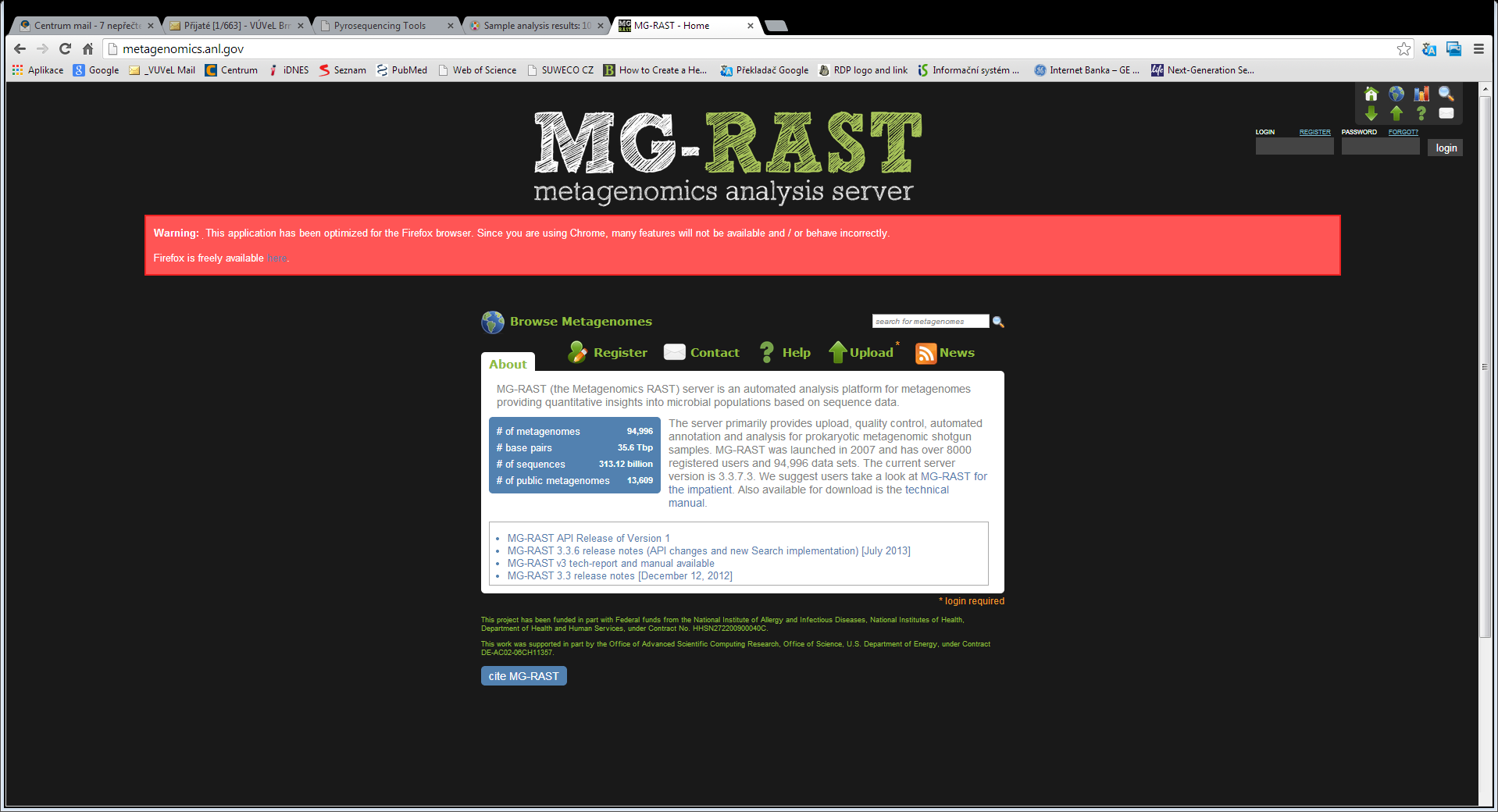 http://metagenomics.anl.gov/metagenomics.cgi?page=MetagenomeOverview&metagenome=4447943.3
Taxonomická analýza
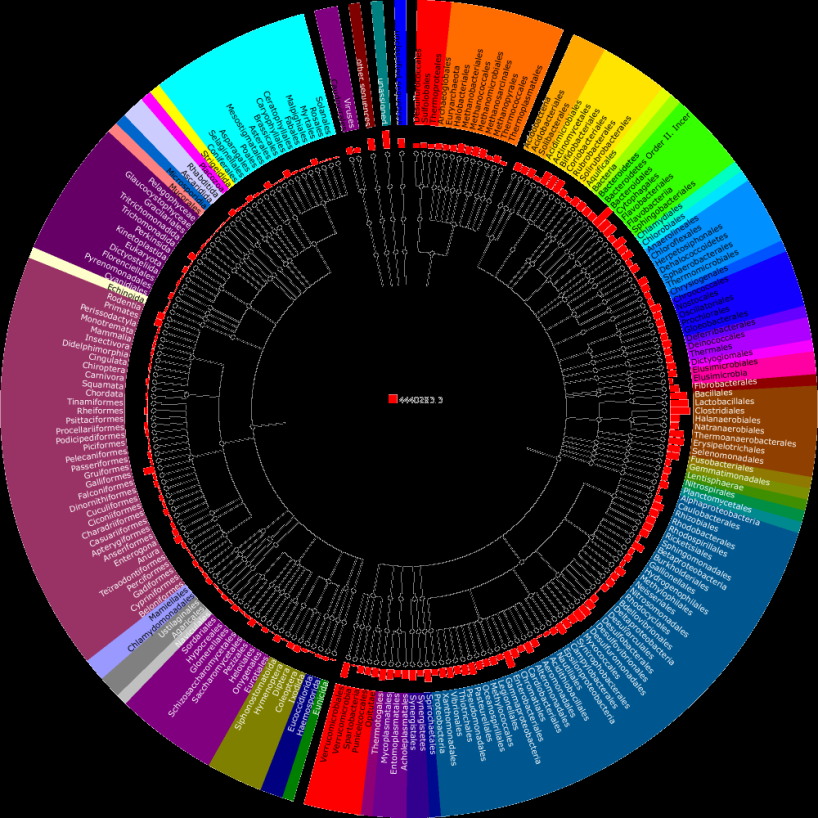 KEGG analýza
http://metagenomics.anl.gov/metagenomics.cgi?page=MetagenomeOverview&metagenome=4447943.3
Silva
http://www.arb-silva.de/
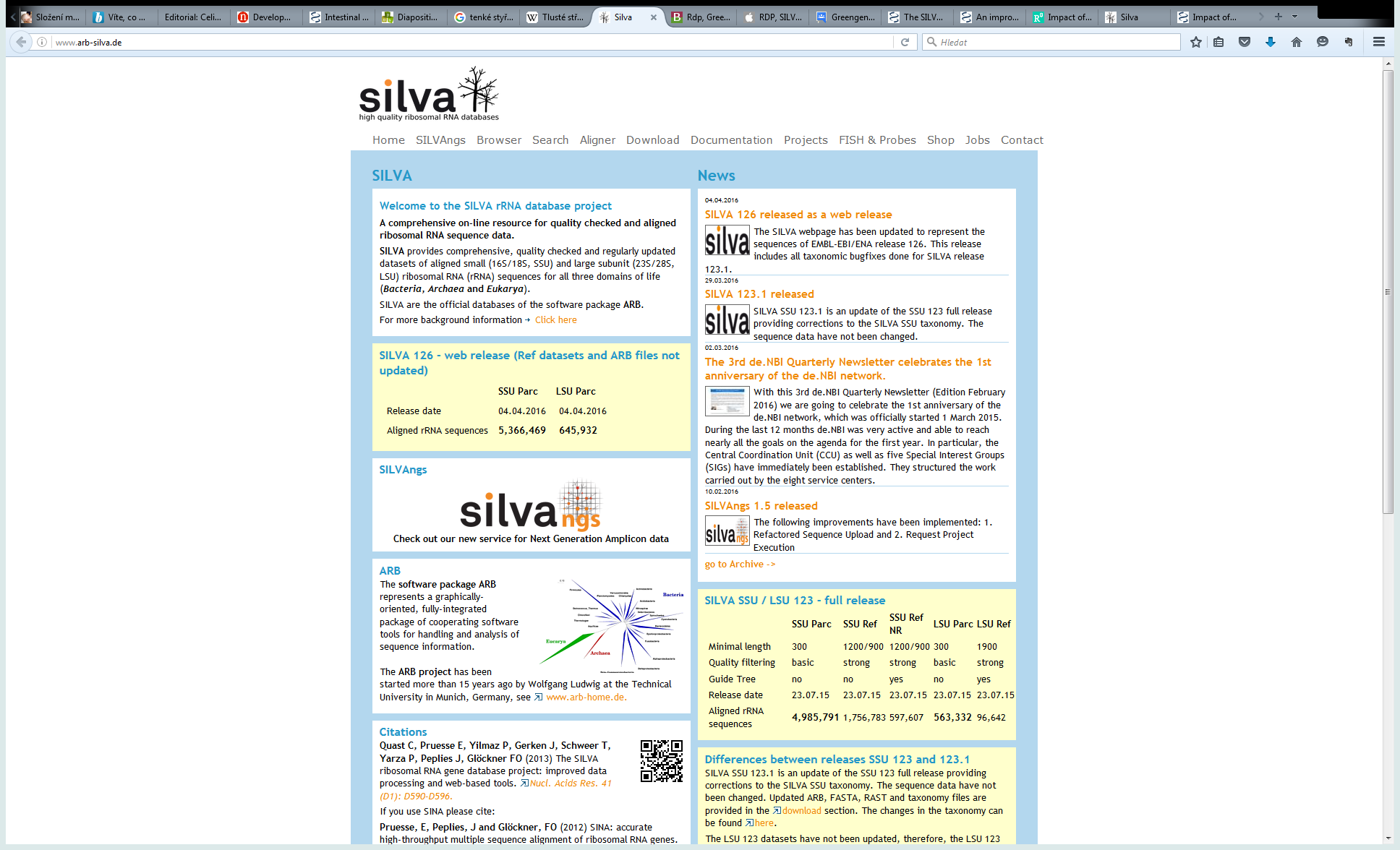 Srovnání databází
Srovnání databází
Srovnání databází
Další vyhodnocovací programy
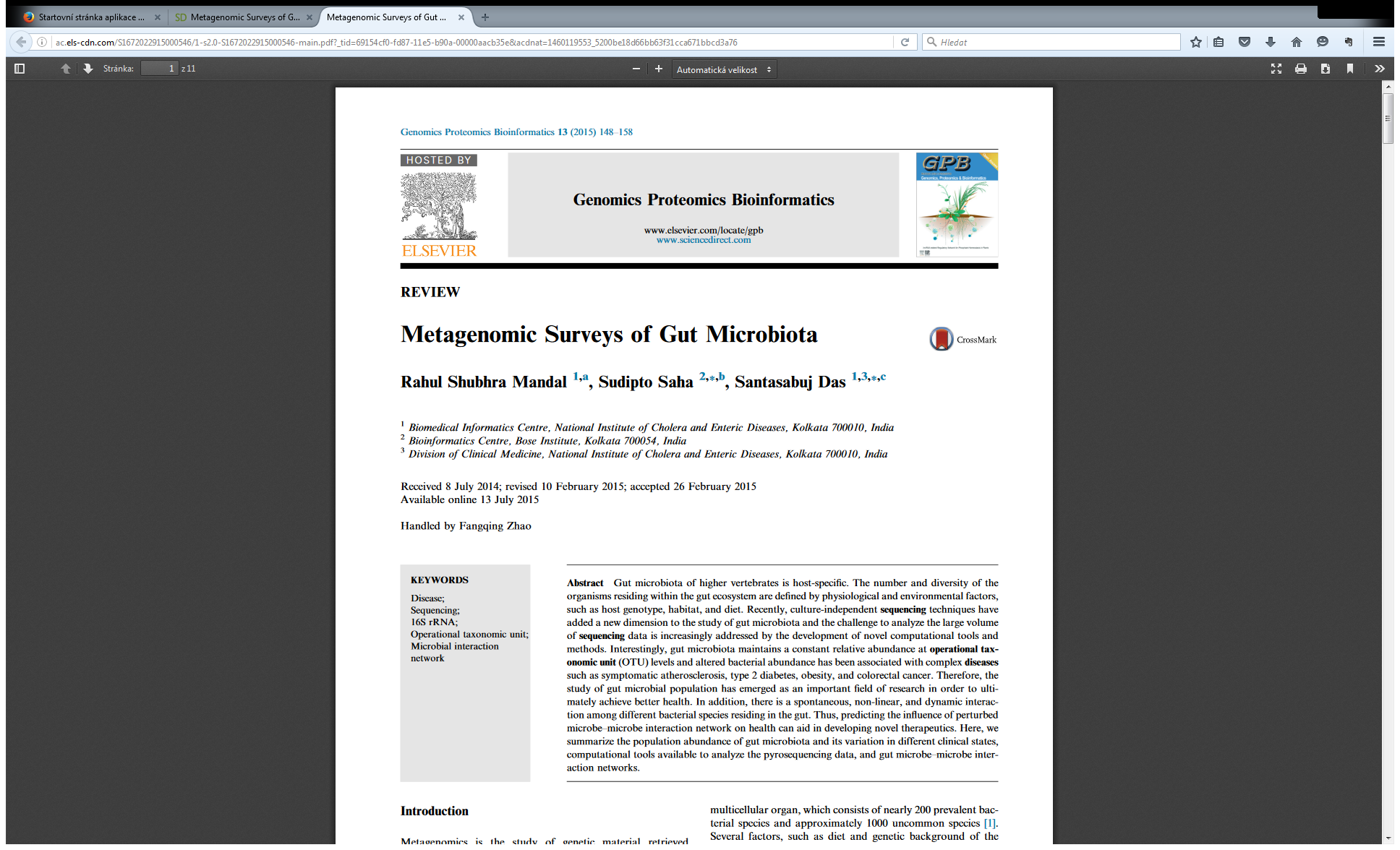 PICRUST
PICRUST
PICRUST
PICRUST
PICRUST
http://picrust.github.io/picrust/
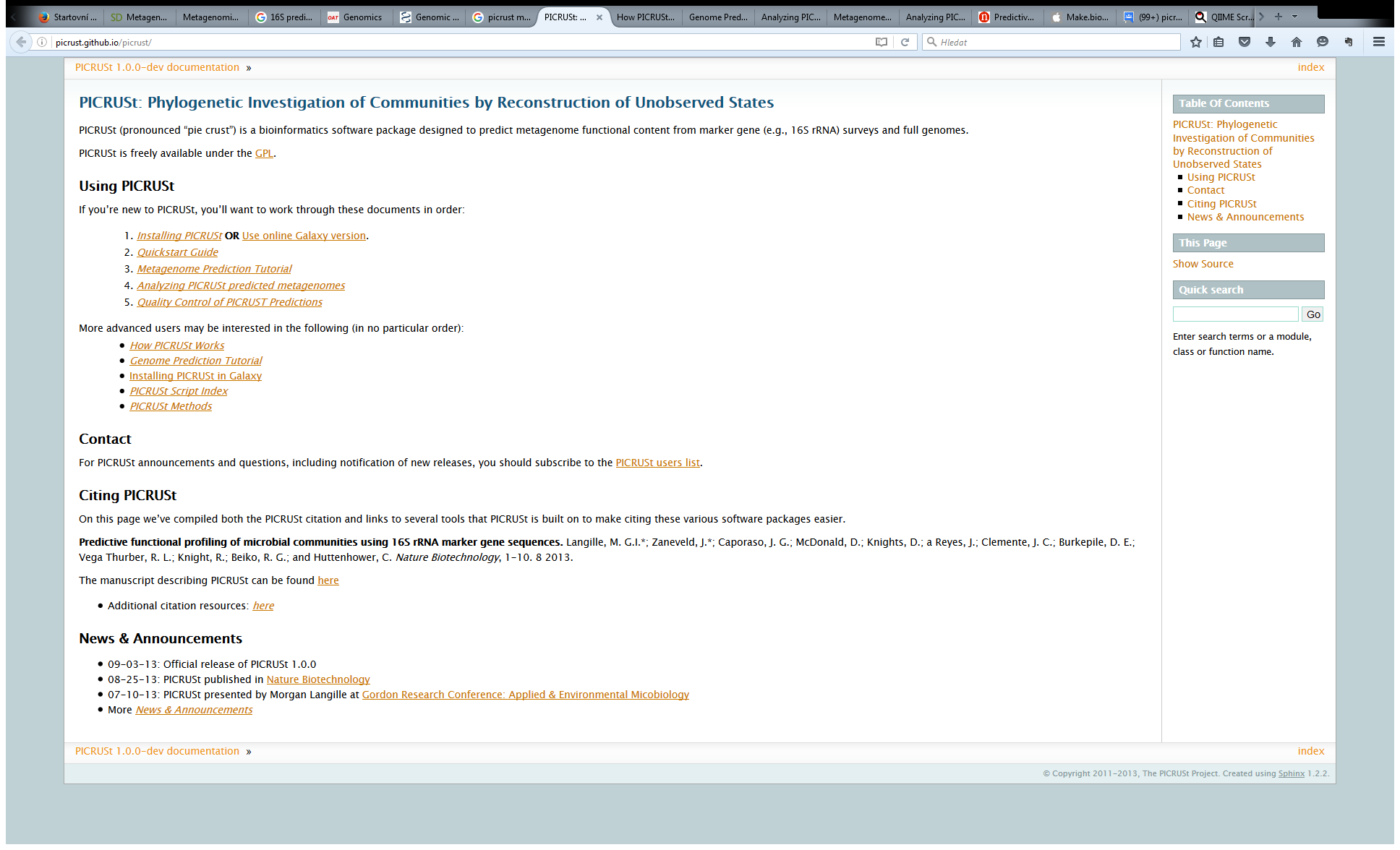 PICRUST
http://picrust.github.io/picrust/tutorials/qiime_tutorial.html#qiime-tutorial
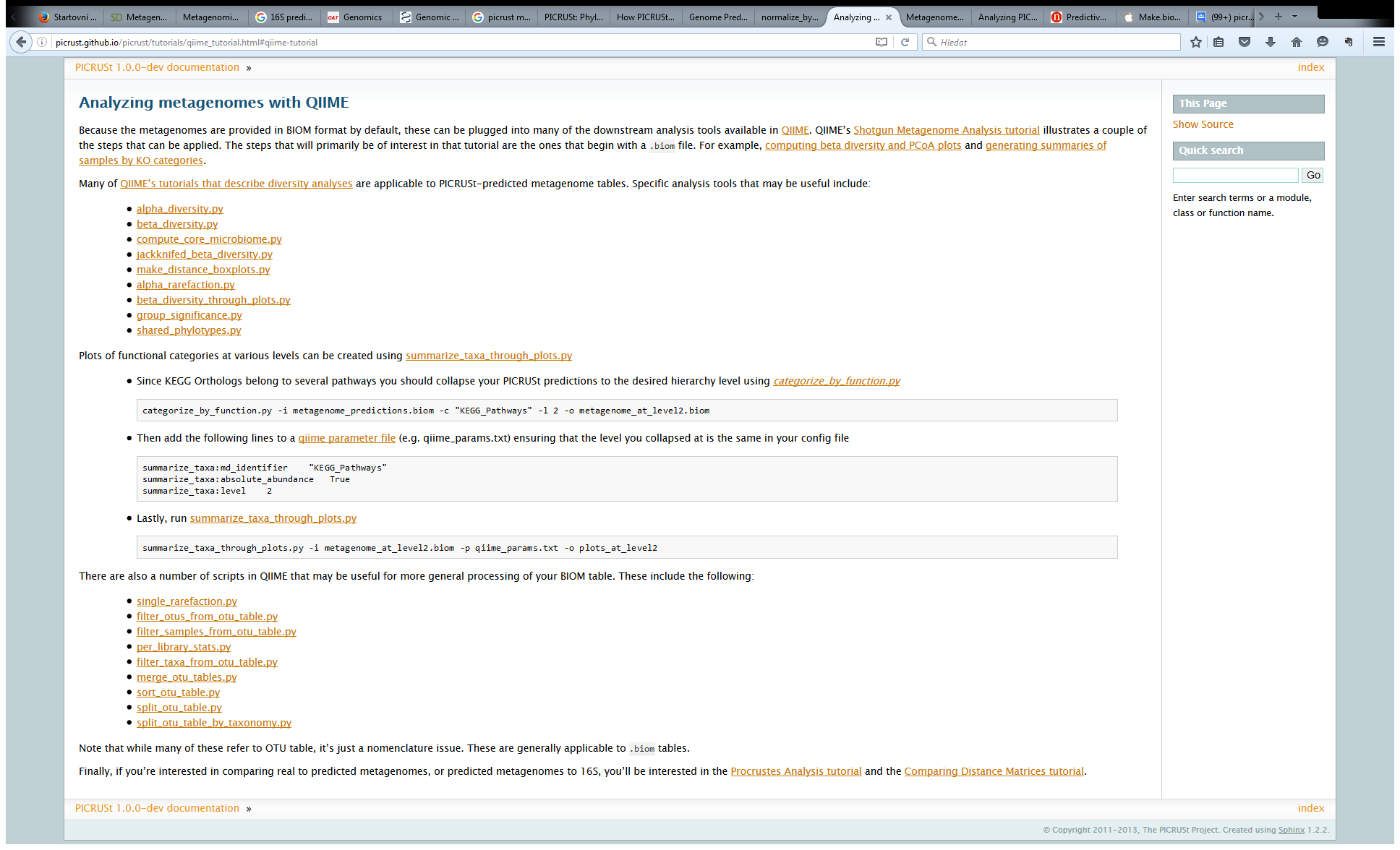 PRMT
PRMT
PRMT
Example of generating an EMM from metagenomic data. This figure is an example of generating a 
simple EMM with hypothetical data. Letters a-f represent unique enzyme functions identified in the 
annotation of a hypothetical set of metagenomes. In (A), the set of all enzyme reactions for enzyme 
functions a-f between compounds C1-C5 from a database of possible reactions is listed. In (B), a 
metabolome is constructed from the reactions identified in A. (C) Shows the connectivity matrix of the network in B. (D) Is the complete EMM for metagenomic annotated enzyme functions a-f, normalizing values in C such that the sum of all inputs to a compound is 1 and the sum of all outputs from a compound is -1.
PRMT
Strong correlations between environmental metabolites, metabolic subsystems, and bacterial population structure.
This network is a graphical representation of strong (i.e. in the top or bottom 5th percentile of randomized resamples) correlations between relative abundance of measured environmental metabolites (diamonds), relative abundance of metagenomic reads annotated to metagenomic SEED subsystems (hexagons), and relative abundance of bacterial taxa (circles) across seasonal variation for the
Western English Channel L4 station. Strong positive correlations are represented by solid lines and strong negative correlations by dashed lines.
PRMT
L4 Environmental Metabolome
In the figure, edges represent enzyme functions identified in annotated metagenomes. Nodes are predicted metabolites, inferred by the reactions catalyzed by detected enzyme functions. Nodes are highlighted if calculated PRMT scores for seasonal metagenomes correlate strongly (i.e. in the top or bottom 5th percentile of randomized resamples) with relative abundance of measured environmental parameters (Red for Total Organic Carbon, blue for Total Organic Nitrogen, and gold for Soluble Reactive Phosphorus). Edges are highlighted in one of 23 colors if they connect nodes that correlate with relative abundance of a bacterial phylum. Figur
e was generated using Cytoscape v2.6.1. The network and calculated PRMT-scores in this figure is available for download as additional file 3, figure S1.
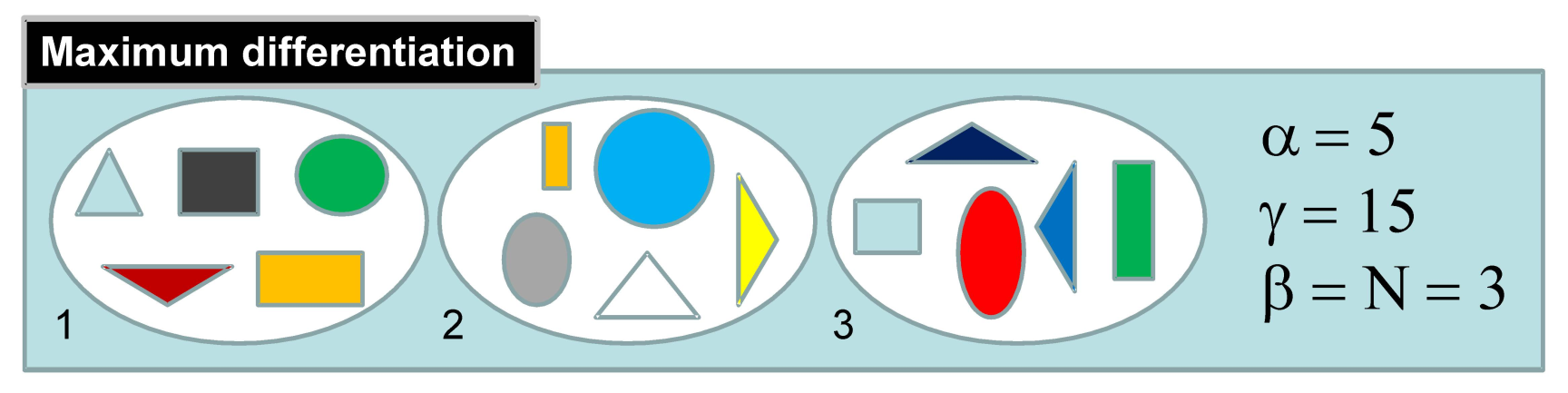 Diverzita
a vs b diverzita
https://methodsblog.wordpress.com/2015/05/27/beta_diversity/
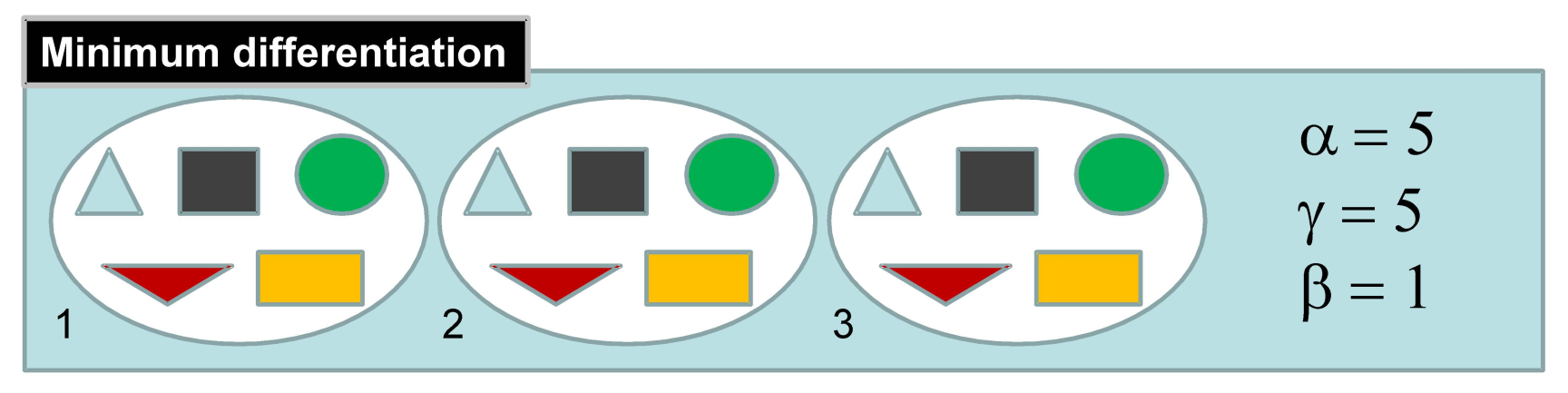 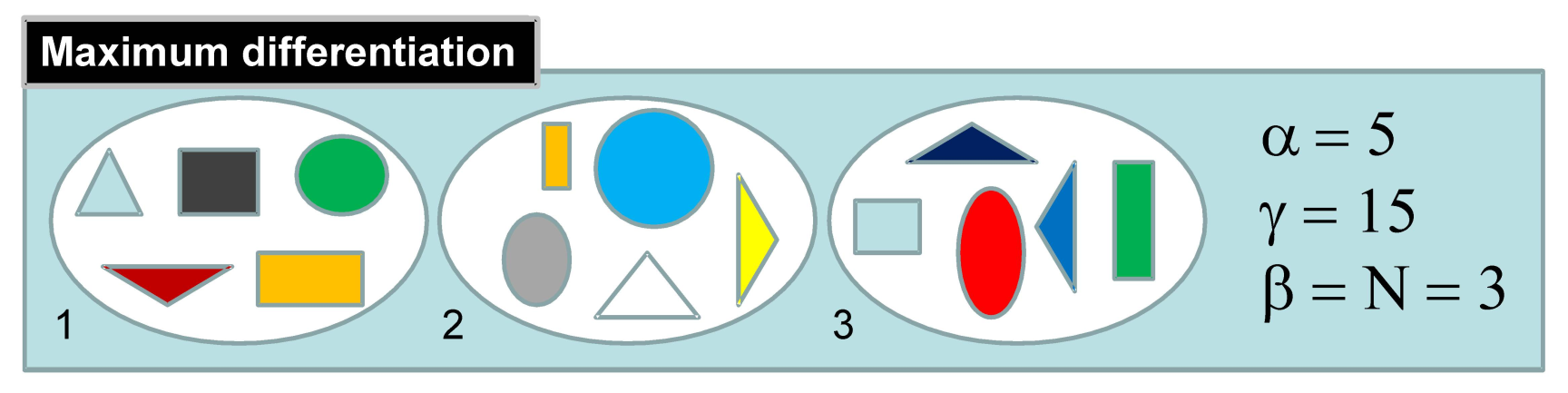 a vs b diverzita
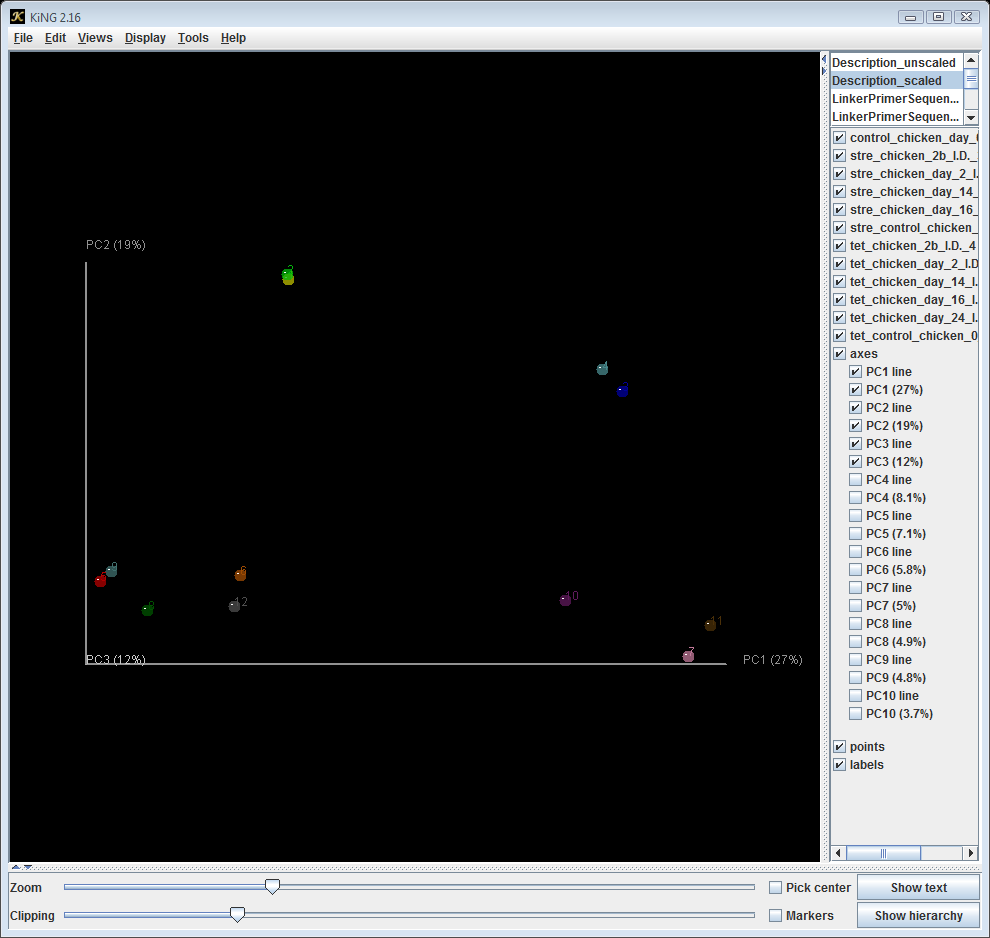 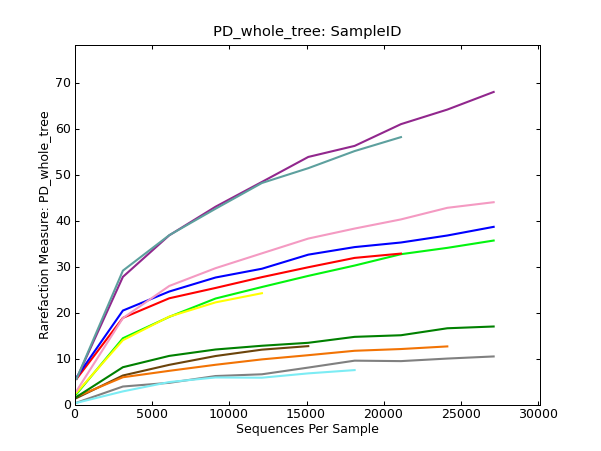 vs.
Indexy a diverzity
Shannon index – započítává vyrovnanost (eveness) i abundanci druhů vyskytujících se ve vzorku 

Simpson’s index – zvažuje výskyt nejvíce zastoupených druhů  měří pravděpodobnost, že dvě náhodně vybraná individua budou patřit do stejného druhu
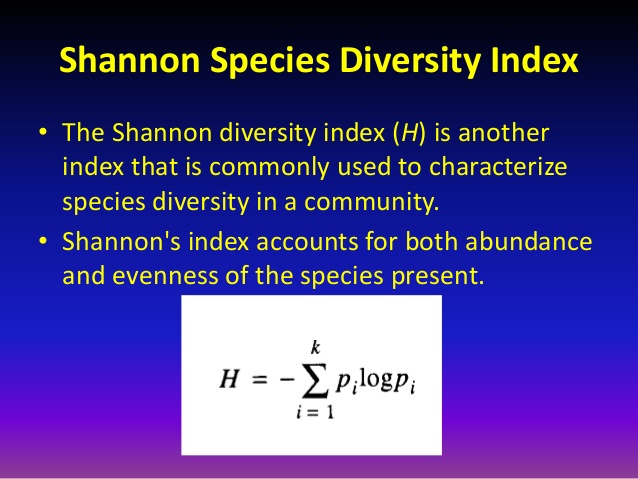 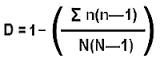 Indexy a diverzity
Chao1 estimator – odhaduje pravdivou druhovou diverzitu ve vzorku
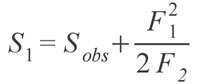 http://palaeo-electronica.org/2011_1/238/estimate.htm